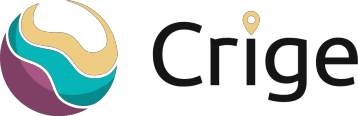 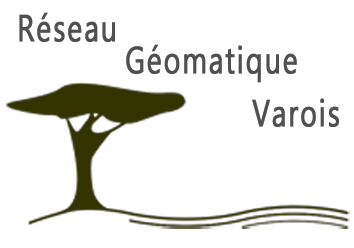 GT ADRESSE : retour sur la séance du 05/10/2021
Vers un outil départemental de gestion de l’adresse ?
Rappel du contexte national, des outils et accompagnements proposés
Ce qu’il s’est passé dans ce groupe?
Les pistes d’action et de réflexion du Groupe de Travail
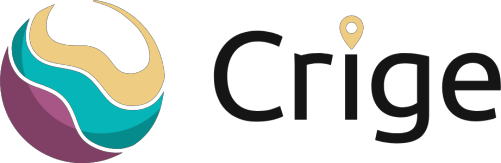 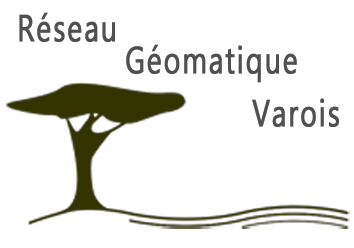 1 - Rappel du contexte national, des outils et accompagnements proposés aujourd’hui
Rappel du contexte national :
Documentation :
Site gouvernemental d’information sur la gestion de l’adresse
Explorateur BAN
Liste et carte des BAL publiées

Les outils nationaux proposés actuellement : 
Éditeur « Mes Adresses »
Documentation :
mes-adresses.data.gouv.fr
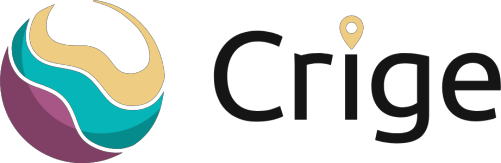 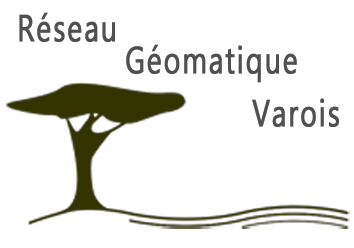 1 - Rappel du contexte national, des outils et accompagnements proposés aujourd’hui
Loi 3DS ce que ça change :

Toutes les communes reconnues comme autorités compétentes sur l’adresse
Plus de distinctions sur les moins de 2000 hab

Une définition précisée de l’adresse :
Dénomination des voies privées ouvertes à la circulation

Vers le « Dites-le nous une fois » de l’adresse
Obligation d’alimenter la BAN avec une BAL
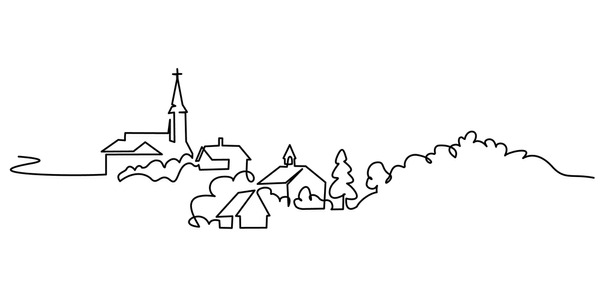 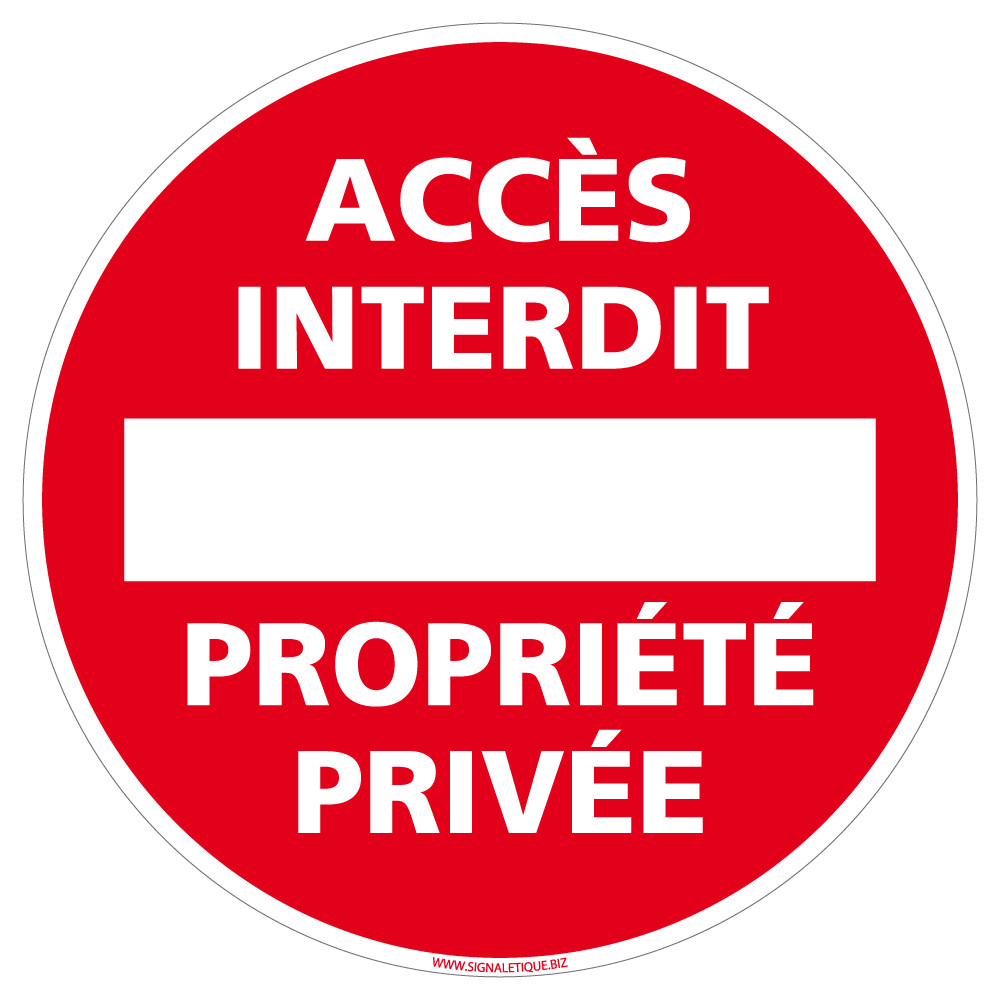 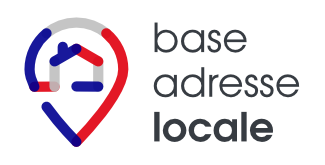 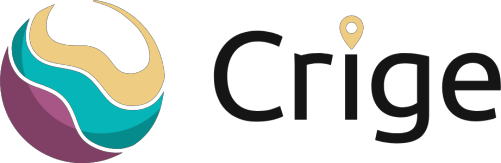 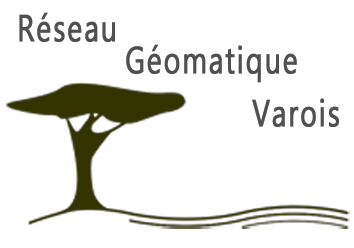 2 – Ce qu’il s’est passé dans ce groupe?
Objectif principal : répondre aux attentes des communes
Définition d’un guide

Création d’une réunion spécifique Adressage en collaboration avec l’AMF83
		 Présentation des outils, des méthodes, échanges et questions

Recherche d’un outil aidant à la saisie des adresses et des voies
		 Evolutions des outils Nationaux

Faire remonter les demandes au niveau National
		 Remontée des besoins locaux
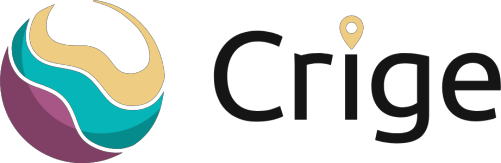 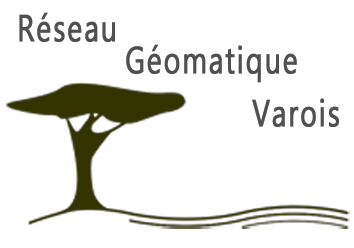 3 - Les pistes d’action et de réflexion du Groupe de Travail
Quelle est la position du groupe par rapport à l’accompagnement fait par le département du VAR et le CRIGE ? 
Accompagnement, solutions, remontées, …

L’adressage et le filaire de voie ?
Que fait-on pour le filaire de voie qui n’est pas pris en compte dans les BAL? Comment traiter ces données et avec quel outil? Projet National…
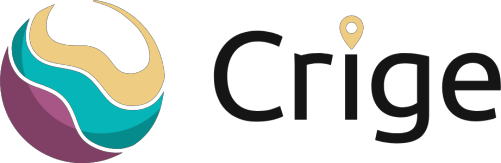 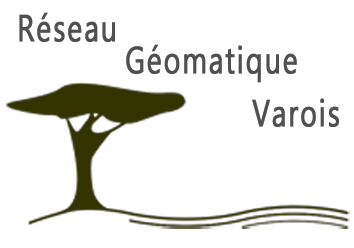 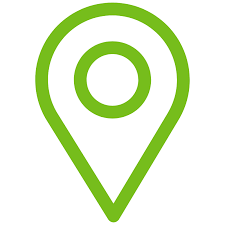 Échanges…
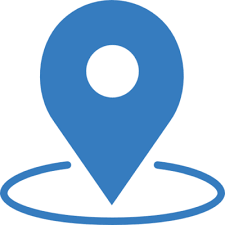